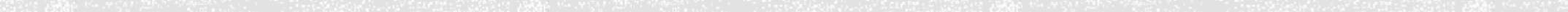 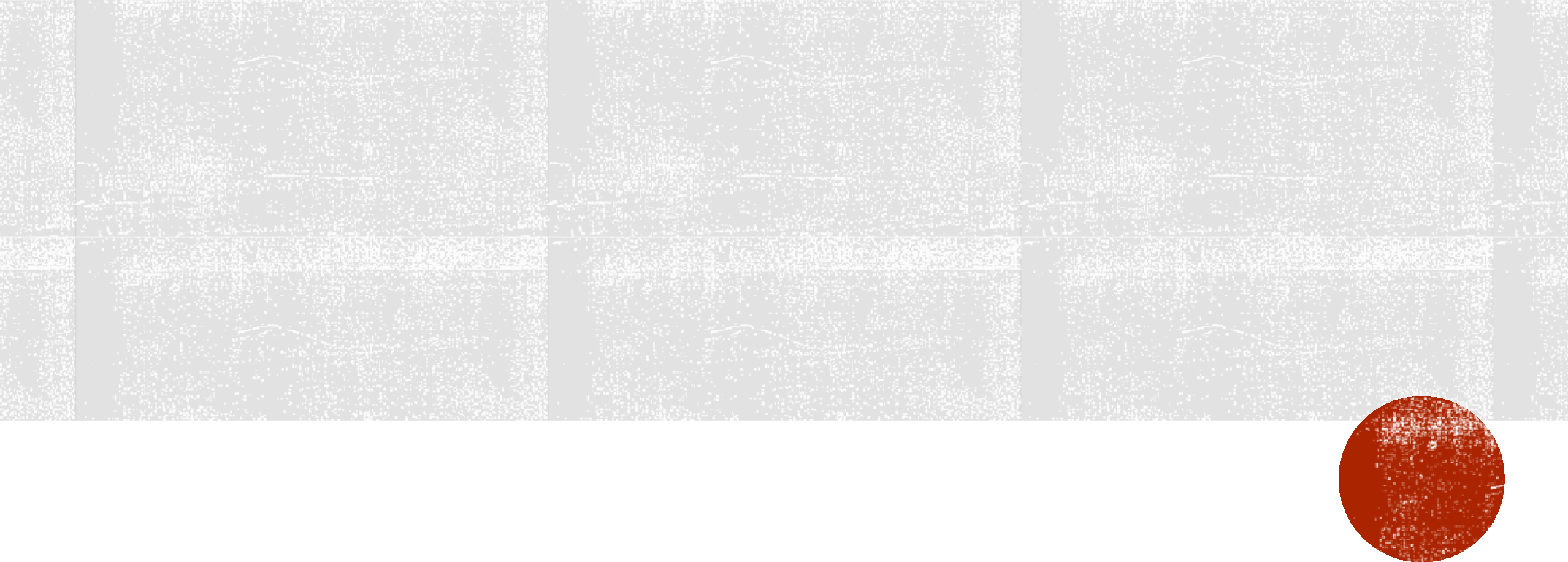 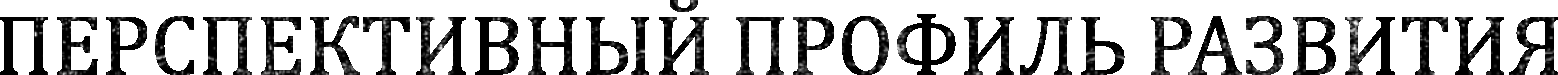 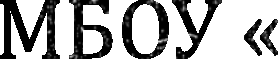 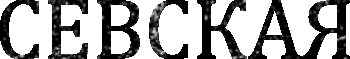 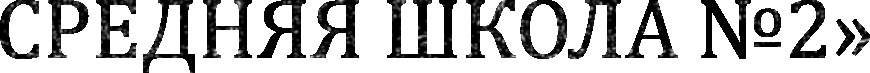 Подготовили
администрация и учителя  МБОУ «Севская средняя школа №2»
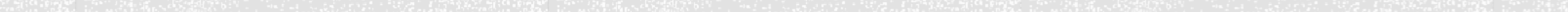 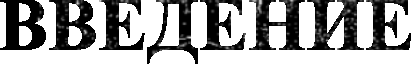 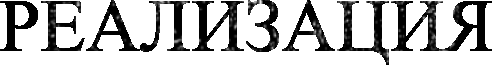 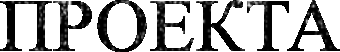 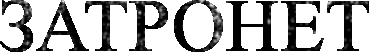 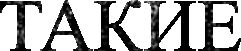 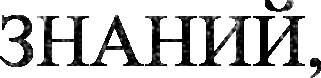 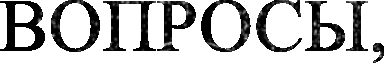 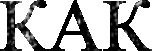 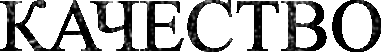 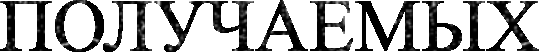 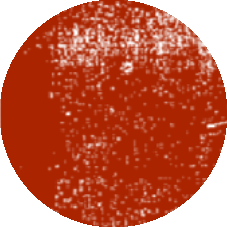 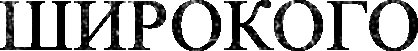 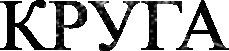 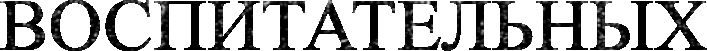 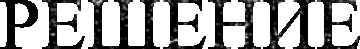 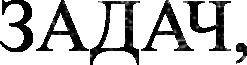 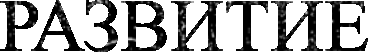 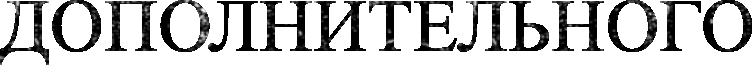 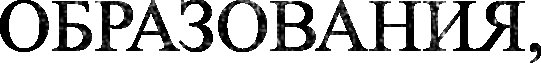 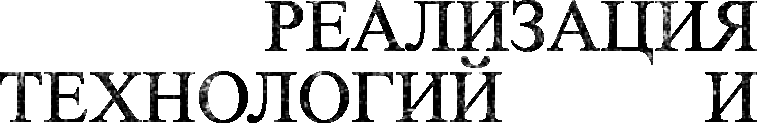 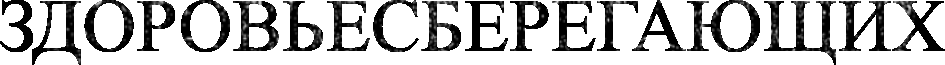 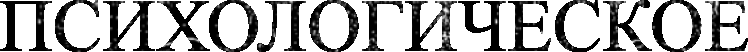 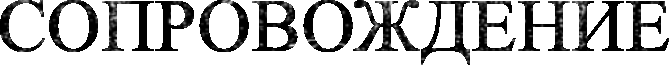 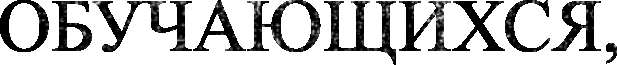 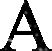 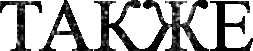 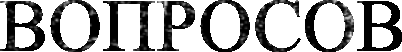 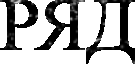 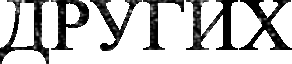 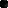 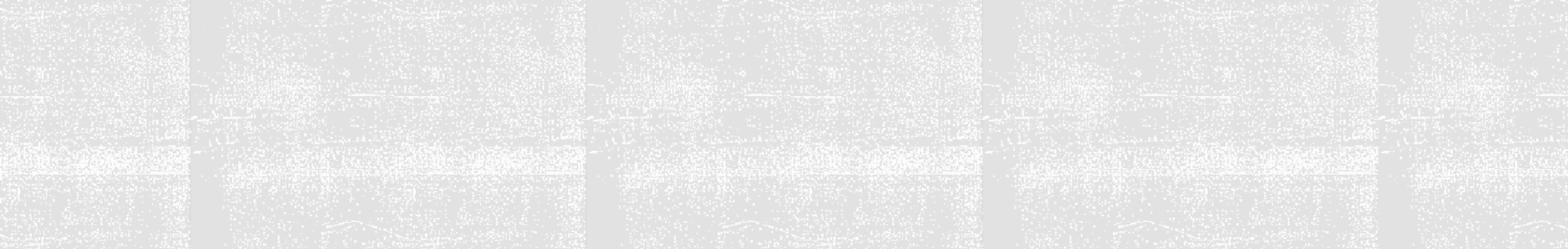 Актуальность: проект «Школы Минпросвещения России» представляет собой теоретический и практический интерес,  является ориентацией на лучшие, передовые, наиболее эффективные практики в системе образования, обеспечивающие  высокие образовательные результаты и формирование российской гражданской идентичности обучающихся как  составляющей их социальной идентичности, обеспечивающие преемственность образовательных программ начального  общего, основного общего и среднего общего образования.

Цель: разработать	модель	«Школа Минпросвещения России» включающую в себя описание системы показателей
образовательной деятельности по направлениям: «Знание», «Здоровье», «Творчество», «Воспитание», «Профориентация»,
«Учитель. Школьная команда», «Школьный климат», «Образовательная среда».
Задачи: исследовать уровень соответствия модели новой школы; разработать на основе полученной информации  программу развития позволяющую выйти на следующий уровень.

Целевая группа: учащиеся 1-11 классов МБОУ «Севской средней школы №2»

Предмет исследования: образовательный процесс в 1-11 классах учащихся.
Объект исследования: организация занятий и мероприятий с учетом показателей проекта  России».
«Школа Минпросвещения
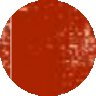 Этапы реализации проекта
Сроки реализации проекта: 3 года
Реализация проекта «Школа Минпросвещения России» осуществляется при соблюдении требований  законодательства Российской Федерации, прав и законных интересов обучающихся, их родителей (законных  представителей), педагогических и иных работников школы. Не менее важен учет мнения участников  образовательных отношений при проектировании и реализации тех или иных мероприятий, проведение  информационно-разъяснительной работы, специальной подготовки коллектива школы. Составлена Дорожная  карта руководителя школы, доведена до сведения педагогического коллектива и обсуждена на педагогическом  совете с участием родительского комитета школы. В ходе реализации проекта будут привлечены  родительская общественность, сетевые партнеры: кабинет профилактики ПДН МО МВД «Севский»,  пожарная часть, пограничная служба, руководители местных предприятий (хлебозавод, маслозавод),  центр психологической помощи города, спортивная школа, школа искусств для улучшения  эффективности и результативности управления школой.
Основные этапы проектирования:

формирование актива Школьной команды, организация его работы.

проведение самодиагностики, обобщение (оформление) ее результатов.

подготовка проекта программы развития (системы конкретных мероприятий).
общественно-профессиональное обсуждение результатов самодиагностики и проекта программы развития  (педагогический совет, совет родителей).

независимая экспертиза проекта Программы развития.

утверждение Программы развития по согласованию с учредителем школы.
Состав актива Школьной команды формировался из числа административных и педагогических  работников. В Школьную команду входят: директор Егунова И. Н.., заместитель директора по  воспитательной работе Никитина А. В., заместитель директора по учебной работе Алексеенко Н.  Н. и Бегунова Г. А., советник директора по воспитательной работе Батталова Л. М. и Краснекова  Л. А., педагоги-руководители МО Яковлева Е. В., Мишина Г. В., Карасева А. А. , Захарова Е. Н.,  педагоги дополнительного образования.
Самодиагностика
В рамках проектирования образа «Школы Минпросвещения России» членами школьной команды  проведена самодиагностика в целях определения степени соответствия школы показателям модели «Школа  Минпросвещения России», в том числе будет определен уровень соответствия(базовый, средний, полный).  По результатам самодиагностики Школьной команды выявлено следующее:

Школа соответствует показателям модели «Школа  Минпросвещения России» на полном уровне.  Ориентация на полученный уровень соответствия  позволит управлять изменениями при планировании
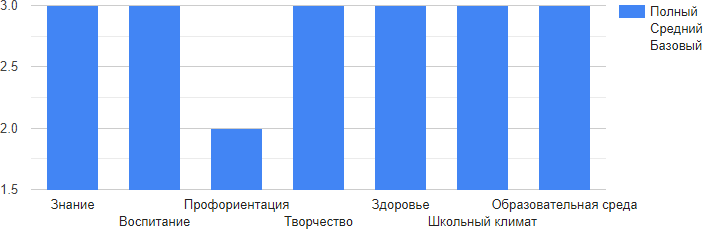 профиля
Выявлены	дефициты
развития.
направлениям:
по
«Профориентация»
Для	достижения	желаемого	уровня	соответствия	разработана	Дорожная	карта	руководителя	по  направлениям: «Профориентация»
В	целях	оценки	объективности,	полноты	результатов	самодиагностики,	повышения	качества	программы  развития проведено обсуждение с педагогами и с родителями.
Запланированы следующие мероприятия по реализации проекта на 3 года:
Описание конкретных действий, механизмов, инструментов мотивации школьной команды
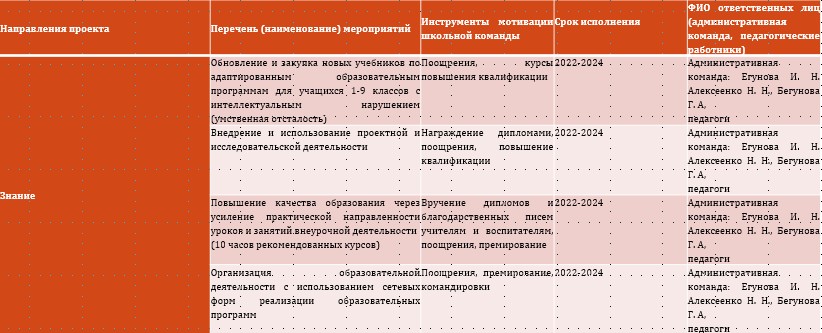 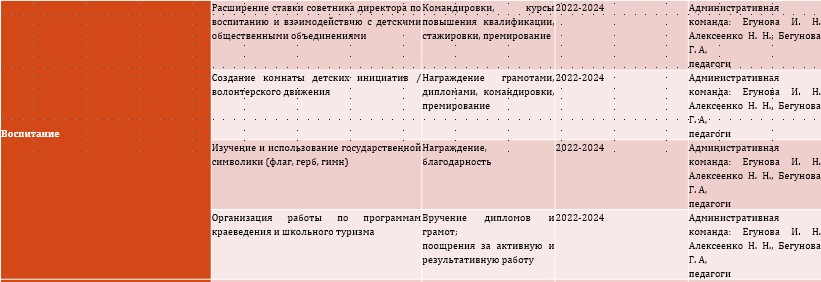 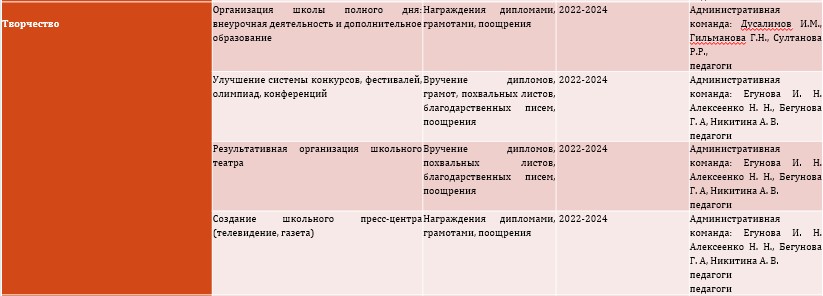 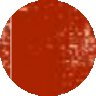 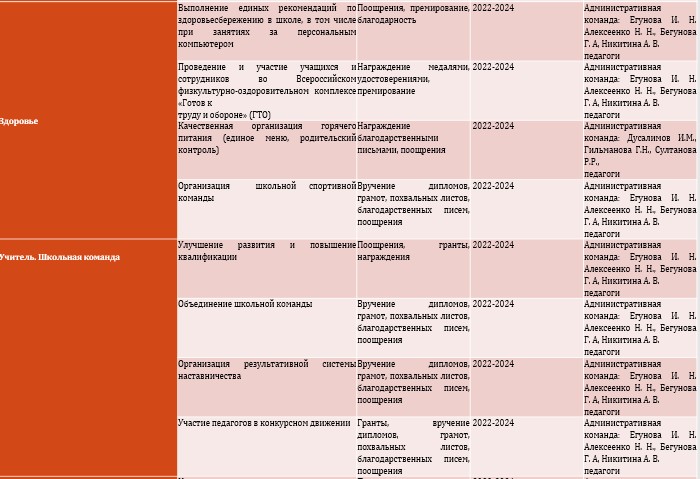 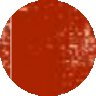 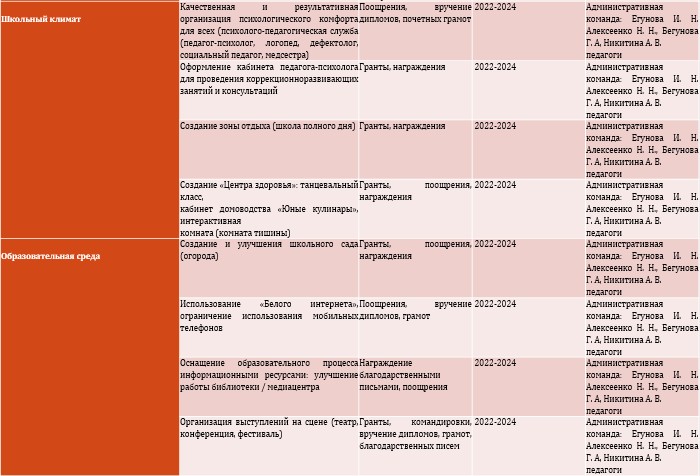 Проектируемые результаты
разработана программа ранней профилизации учащихся;
разрабатываются	сценарии	занятий	и	мероприятий
Минпросвещения России».
с	учетом	показателей	проекта
«Школа
разрабатывается	единая	образовательная	среда	на	основе	личностно-ориентированного	подхода
обучающихся;
планируется увеличение доли педагогов, участников и победителей профессионального мастерства;
выпускники:
-формируют установку на труд и	позитивное отношение к труду;
-умеют	ответственно	осуществлять	выбор	собственных	действий	и	деятельности,  контролировать их;
-умеют быстро "встраиваться" в систему социально-экономических отношений.
анализировать	и
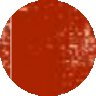 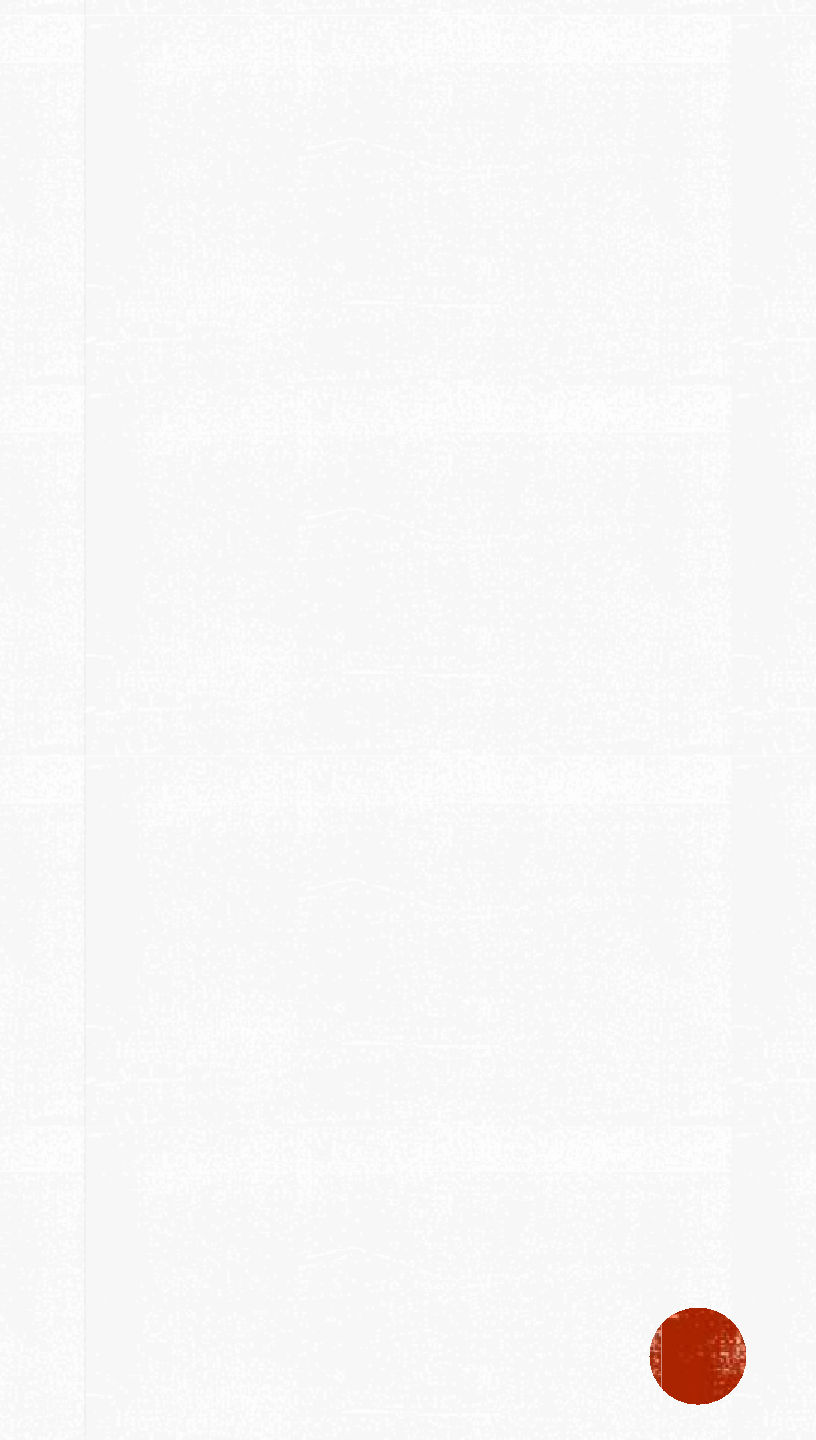 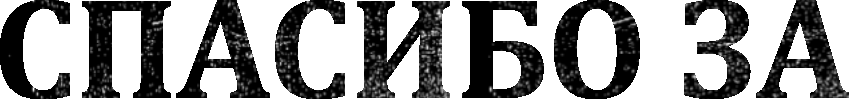 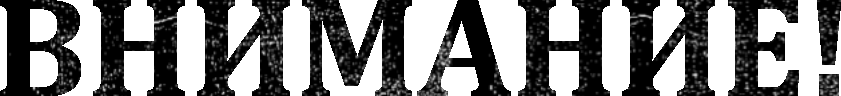 Школьная команда
МБОУ «Севская
средняя школа №2»